Евразийский национальный университет имени Л.Н. Гумилева
4-ДӘРІССТАЦИОНАРЛЫҚ РЕЖИМДЕ ЖҰМЫС ІСТЕЙТІН
ВАКУУМДЫҚ ЖҮЙЕНІҢ ЕСЕПТЕУ ЭЛЕМЕНТТЕРІ
Вакуумдық техниканың негізгі теңдеуі
Вакуумдық жүйе элементтерінің өткізгіштігі
Газ ағынының тұтқырлығы кезінде тесіктің өткізгіштігі
Молекулалық режимдегі тесік өткізгіштігі , газ ағындары
Идеал вакуумдық сорғы
Газ ағынының тұтқыр режимі кезінде құбырдың өткізгіштігі
Газ ағынының молекулалық режиміндегі құбырдың өткізгіштігі
Изотермиялық емес объектілердегі тепе-теңдік шарты
Дәріс жоспары:
1. Вакуумдық техниканың негізгі теңдеуі
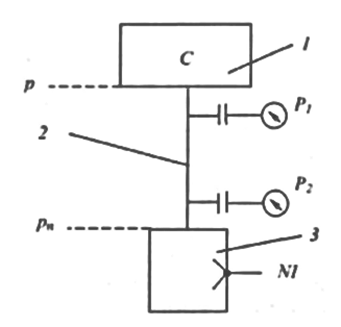 1. Вакуумдық техниканың негізгі теңдеуі
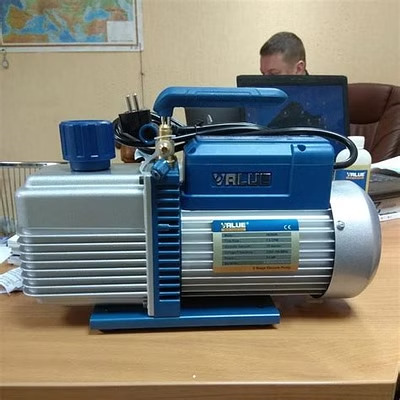 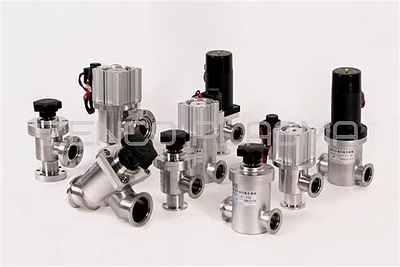 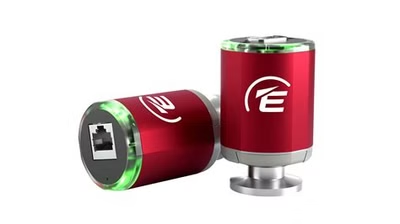 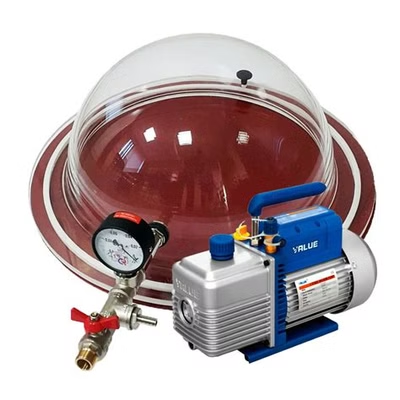 1. Вакуумдық техниканың негізгі теңдеуі
вв
Вакуумдық жүйенің қарапайым сұлбасы
1. Вакуумдық техниканың негізгі теңдеуі
Элементтің өткізгіштігі ағын мен қысым айырмасы арасындағы пропорционалдылық коэффициенті болып табылады және элементтің ұштарындағы қысым айырмасы 1-ге тең болған кезде уақыт бірлігінде элемент арқылы өтетін газ мөлшеріне тең болады. Сондықтан құбырдың өткізгіштігі:
1. Вакуумдық техниканың негізгі теңдеуі
Ваккумдық техниканың негізгі теңдеуі
2. Вакуумдық жүйе элементтерінің өткізгіштігі
2. Вакуумдық жүйе элементтерінің өткізгіштігі
Вакуумдық сымның өткізгіштігі ағым режимін, тасымалдау құбылысының сипатын (тұтқырлық) және сол арқылы вакуум дәрежесін ескереді. Құбыр үшін:
3. Газ ағынының тұтқырлығы кезінде тесіктің өткізгіштігі
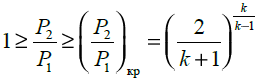 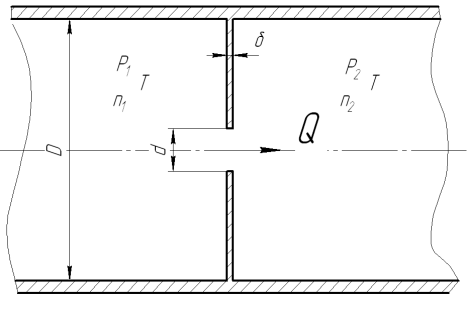 Жұқа пластинадағы тесік арқылы 
               газдың ағу схемасы
3. Газ ағынының тұтқырлығы кезінде тесіктің өткізгіштігі
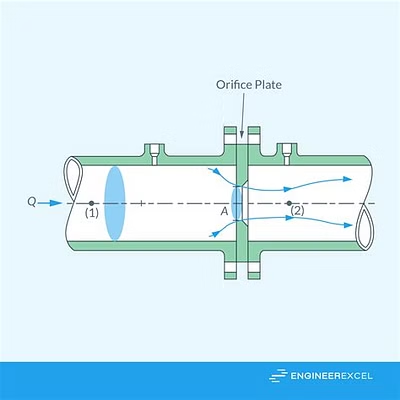 Газ ағынының тұтқырлығы кезінде тесік өткізгіштігінің негізгі аспектілері. Бұл әртүрлі техникалық құрылғылар мен процестердің тиімділігін анықтайтын маңызды параметр.
Тесіктің сипаттамалары
Пішін
Тесік әртүрлі геометриялық пішінге ие болуы мүмкін: дөңгелек, шаршы, тікбұрышты және т. б.
Қалыңдығы
Тесік орналасқан қабырғалардың қалыңдығы өткізгіштік үшін де маңызды.
Өлшемі
Тесіктің диаметрі немесе басқа тән мөлшері өткізгіштікке әсер етеді.
3. Газ ағынының тұтқырлығы кезінде тесіктің өткізгіштігі
Газ ағынының тұтқырлық режимі
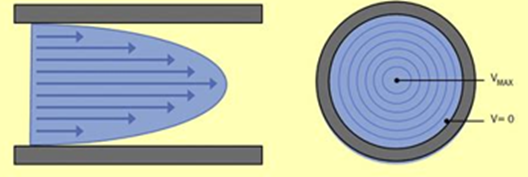 Ламинарлы
Газ араластырмай қабаттарға тегіс ағып кетеді.
1.
Өтпелі
Газ қабаттарын араластыру, турбуленттіліктің басталуы.
2.
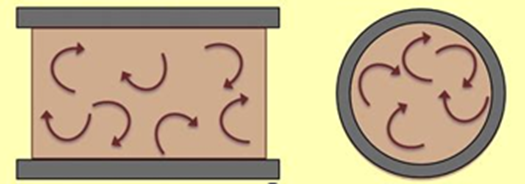 Турбулентті
Газдың қарқынды араласуы, ретсіз қозғалыс.
3.
4. Молекулалық режимдегі тесік өткізгіштігігаз ағындары
Газ ағынының молекулалық режимі тығыздықтың төмендігімен және молекулааралық соқтығысулардың шекарамен соқтығысудан басым болуымен сипатталады. Бұл тесіктердің өткізгіштігіне қатты әсер етеді, бұл мөлшерге, қысымға және температураға байланысты.
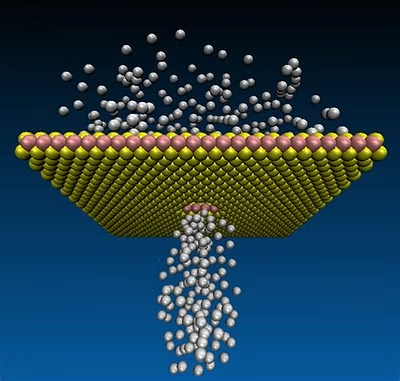 Молекулалық режимдегі тесік өткізгіштігінің ерекшеліктері
Қысым мен температураның рөлі

Газдың қысымы мен температурасы молекулалардың орташа еркін жүруіне, демек, тесік арқылы өту жылдамдығына әсер етеді.
Өлшемге тәуелділік

Өткізгіштік тесік өлшемімен тікелей байланысты, өйткені кішігірім тесіктер қабырғалармен молекулалық соқтығысу ықтималдығын арттырады.
4. Молекулалық режимдегі тесік өткізгіштігігаз ағындары
Көлемдік шығын                                                           Газ ағыны




Тесіктік өткізгіштігі 





      Формуладан көрініп тұрғандай, молекулалық тесіктің өткізгіштігі газ ағынының режимі қысымға тәуелді емес, бірақ газдың түрімен, газдың температурасымен және тесіктің өлшемімен анықталады.
4. Молекулалық режимдегі тесік өткізгіштігігаз ағындары
Өткізгіштіктің тесік өлшеміне тәуелділігі
Үлкен тесіктер
Үлкен саңылауларда молекулалардың бір-бірімен соқтығысуы басым болады, бұл классикалық ламинарлы ағымға әкеледі.
1.
2.
Шағын тесіктер
Молекулалардың еркін жүру ұзындығымен салыстырылатын шағын саңылауларда шекаралармен соқтығысу басым болады, бұл тиімді өткізгіштікке әкеледі.
5. Идеал вакуумдық сорғы
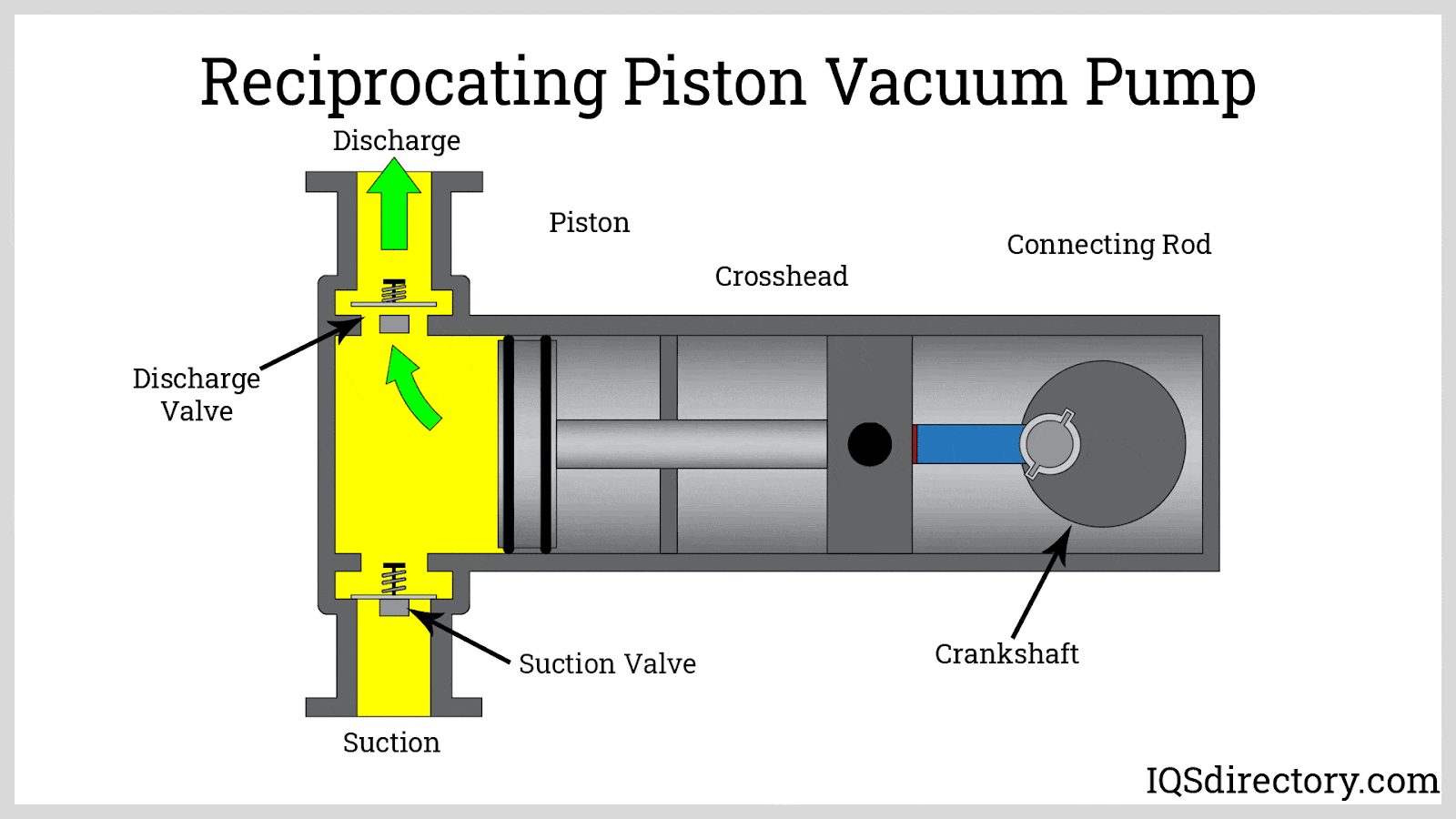 Вакуумдық сорғылар - бұл жабық кеңістіктен ауаны шығару арқылы вакуумды тудыратын құрылғылар. Олар өнеркәсіпте, ғылымда және технологияда газдарды айдау, жоғары вакуум жасау және қысымды бақылау сияқты әртүрлі мақсаттарда кеңінен қолданылады.
5. Идеал вакуумдық сорғы
Идеал вакуумдық сорғының негізгі компоненттері
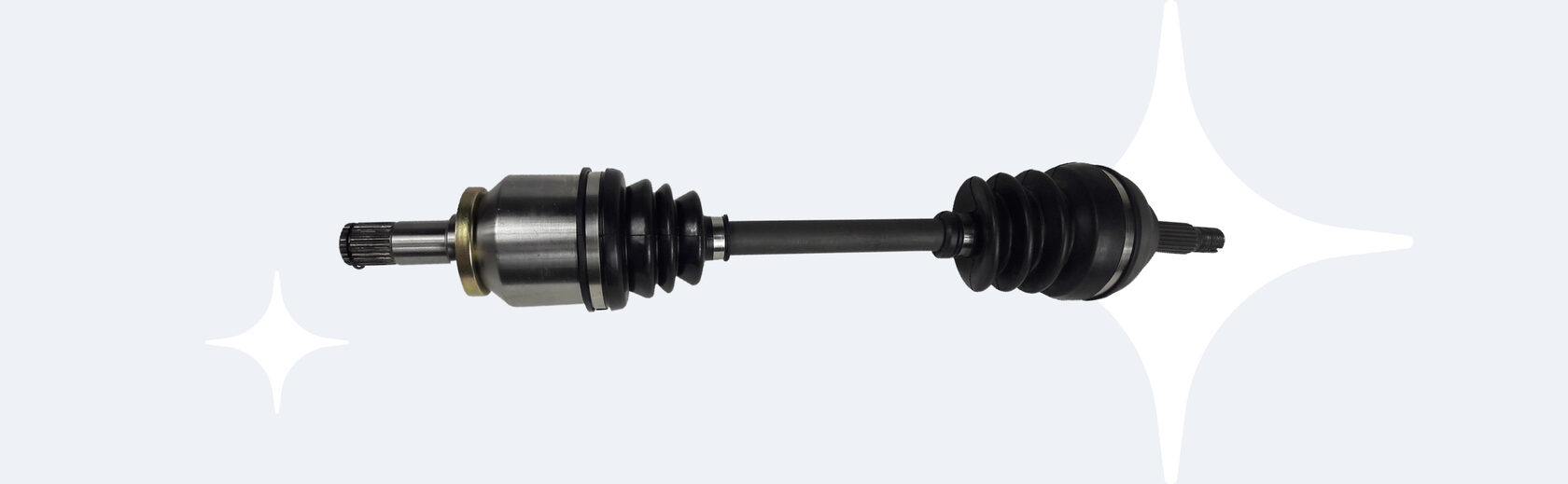 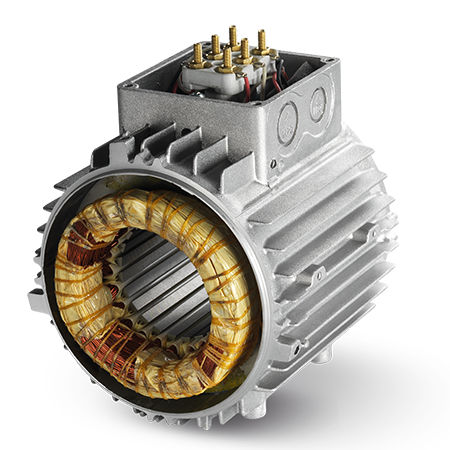 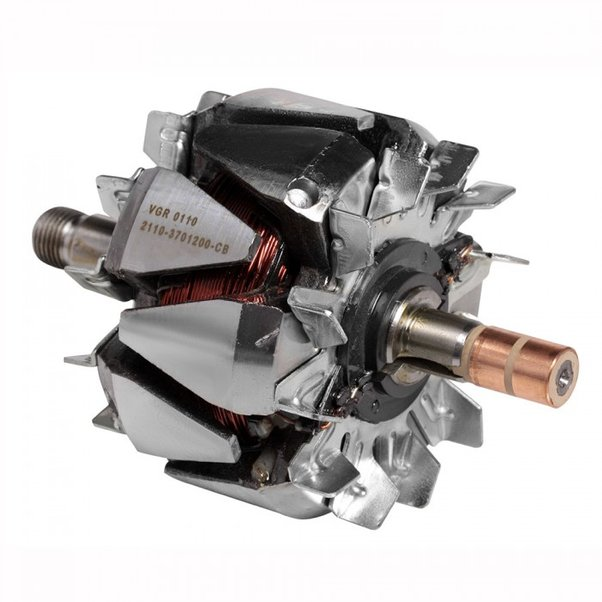 5. Идеал вакуумдық сорғы
Идеал сорғыны жұқа пластинадағы тесік деп санауға болады, оның артында абсолютті вакуум бар. Барлық газ молекулалары тесік жазықтығын кесіп өтіп, біржола кетеді. Газ ағынының молекулалық режимінде идеалды сорғының әсер ету жылдамдығы



Тұтқырлық режимінде
6.  Газ ағынының тұтқыр режимі кезінде құбырдың өткізгіштігі
Құбырдың өткізгіштігін зерттеу табиғи газды тиімді және қауіпсіз тасымалдау үшін өте маңызды. Газ ағынының тұтқырлық режимінде оның құбырдағы қозғалысы жүйенің өткізгіштігіне әсер ететін ішкі үйкеліс күштерімен анықталады.
Газ ағынының тұтқырлық режимі
Ламинарлы ағын

              Газ ағыны ламинарлы, параллель 
        қабаттары және тегіс қозғалысы бар.
2.
1.
3.
Төмен жылдамдық

         Тұтқырлық режимінде газ секундына 
            бірнеше метрден аспайтын төмен
                жылдамдықпен қозғалады.
Диффузия басым

                   Тұтқырлық режимінде өткізгіштікке 
                   әсер ететін Инерция емес, диффузиялық
                                күштер басым болады.
6.  Газ ағынының тұтқыр режимі кезінде құбырдың өткізгіштігі
6.  Газ ағынының тұтқыр режимі кезінде құбырдың өткізгіштігі
Өткізгіштікке әсер ететін факторлар
7. Газ ағынының молекулалық режиміндегі құбырдың өткізгіштігі
Газ ағынының молекулалық режимінде ұзартылған арнаның өткізгіштігін оның кіріс саңылауының өткізгіштігі және берілген K арнасы арқылы молекулалардың өту ықтималдығы арқылы көрсетуге болады: 




      Беттерден шағылысқан молекулалардың диффузиялық шашырауы және Каналға кіретін газдың тепе-теңдік күйі кезінде өту ықтималдығы сандық түрде Клаузинг коэффициентіне тең болады.
7. Газ ағынының молекулалық режиміндегі құбырдың өткізгіштігі
7. Газ ағынының молекулалық режиміндегі құбырдың өткізгіштігі
Молекулалық режимнің негізгі параметрлері
.
8. Изотермиялық емес объектілердегі тепе-теңдік шарты
Изотермиялық емес объектілер-бұл энергия мен заттың қоршаған ортамен алмасуы жүретін жүйелер. Мұндай нысандар әртүрлі бөліктеріндегі температураның тұрақсыздығымен сипатталады.
Тепе-теңдікке әсер ететін факторлар
8. Изотермиялық емес объектілердегі тепе-теңдік шарты
Вакуумдық объектідегі температура өрісінің пайда болуы газдың температурасы жоғары аймақтан температура төмен аймаққа ауысуына әкеледі. Бұл құбылыс жылу транспирациясы немесе термомолекулалық ағын деп аталады, нәтижесінде осы аймақтар арасында тепе-теңдік шарты орнатылады. Вакуумдық камераның екі бөлігі "Т" және "Х" делік (суретте) камераның бір "жылы" бөлігінде газдың Тт температурасы, рт қысымы және nт концентрациясы болады. Камераның басқа "суық" бөлігінде, тиісінше, Тх, рх және nх. Бөлшектер арасындағы тепе-теңдік молекулалардың "Т" бөлігінен "Х" бөлігіне ағыны кері ағынға тең болған кезде пайда болады. молекулалық режимде "Т" бөлігінен "Х" бөлігіне молекулалар ағыны:
Кері ағын:
Жылу транспирациясы құбылысы
Тұрақты тепе-теңдікте
Идеал газдың күй теңдеуін қолдана отырып, өрнек басқаша ұсынылуы мүмкін